Составь предложение.


Магазин, работают, в, и, кассир, продавец
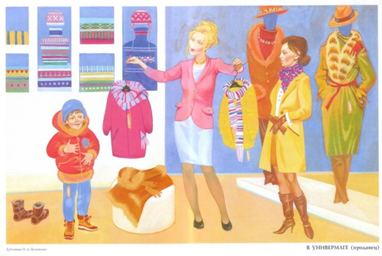 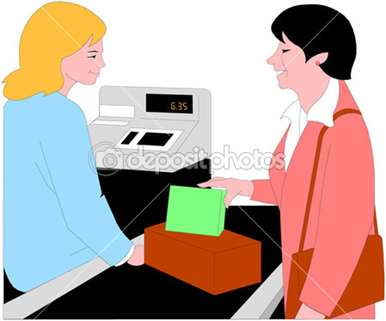 пальминг
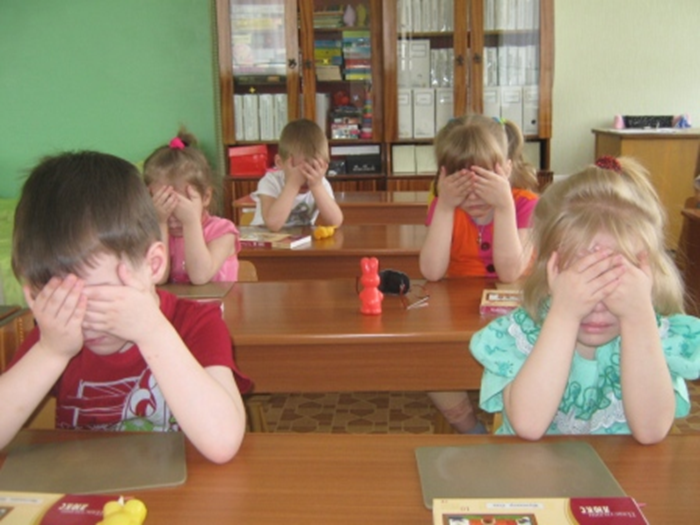 ПОИГРАЕМ
Выполнение поручений.
Под салфеткой предметы. 
Пощупай и назови.
-    Поставь стакан на блюдце. 
-    Что ты сделала?
-    Я п͞оста́вила стака́н на͜ блю́͞дце.
-    Положи слева от блюдца  перец.
-    Что ты сделала?
-    Я п͞ол͞ожи́ла сле́ва ͞от͜ блю́͞дца пе́рец.
-    Налей в стакан сок.
-    Что ты сделала?
-    Я налила́ ͞в͜ стака́н сок.